Let’s go Camping
Here goes your subtitle
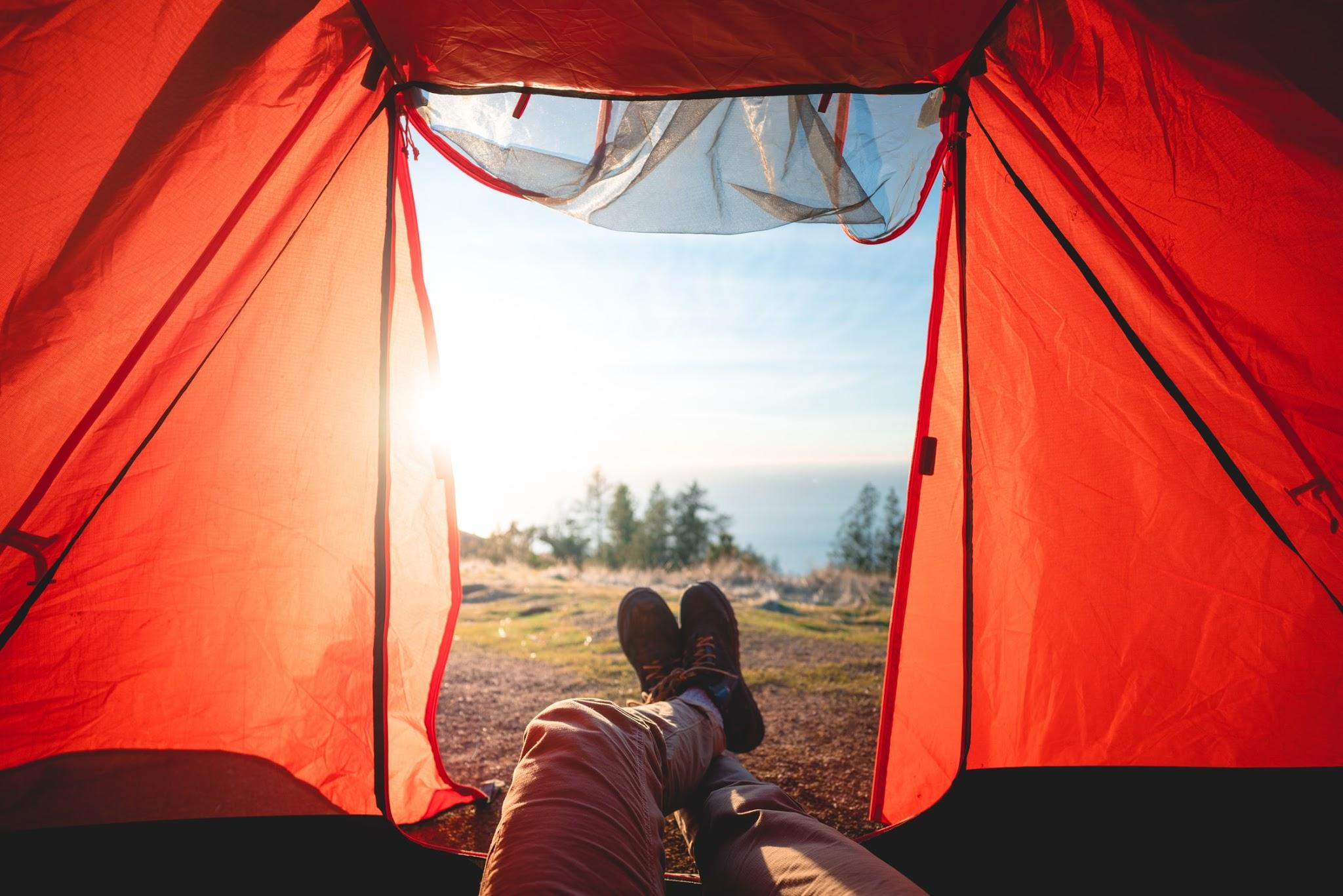 Hello! I’m...
Here is where you introduce yourself.
You can add your name, title and a little background. Right click the image and replace it with your own.
Here is where you add your talking points.
We will talk about this first.
We will talk about this second.
We will talk about this last.
01
We will talk about this first.
Add a brief introduction of your section here.
Let’s dive in and get to know some interesting facts about animals!
Did you know?
Elephants and storms.
Did you know that elephants can sense storms?
Elephants may be able to detect a thunderstorm from hundreds of miles away, and will head towards it, looking for water.
Did you know?
A man's best friend...
Mmm, can I fit in?...
Did you know that dogs can smell your feelings?
Dogs can pick up on subtle changes in your scent, which can help him figure out how you are feeling, such as by smelling your perspiration when you become nervous or fearful.
Did you know that a cat uses its whiskers as feelers to determine if a space is too small to squeeze through?
Also, cats love to sleep. A fifteen-year-old cat has probably spent ten years of its life sleeping.
Clearly, animals know more than we think, and think a great deal more than we know.
― Irene M. Pepperberg
Did you know?
Pandas don’t hibernate.
When winter approaches, they head lower down their mountain homes to warmer temperatures, where they continue to chomp away on bamboo!
There are more kangaroos than humans in Australia.
It is estimated that more than 50 million kangaroos live there. They are Australia’s national symbol and appear on postage stamps, coins, and airplanes.
Koalas are even more lazy than cats.
Koalas don’t have much energy and, when not feasting on leaves, they spend their time dozing in the branches. Believe it or not, they can sleep for up to 18 hours a day!
Very interesting facts!
This is where you section ends. Duplicate this set of slides as many times you need to go over all your sections.
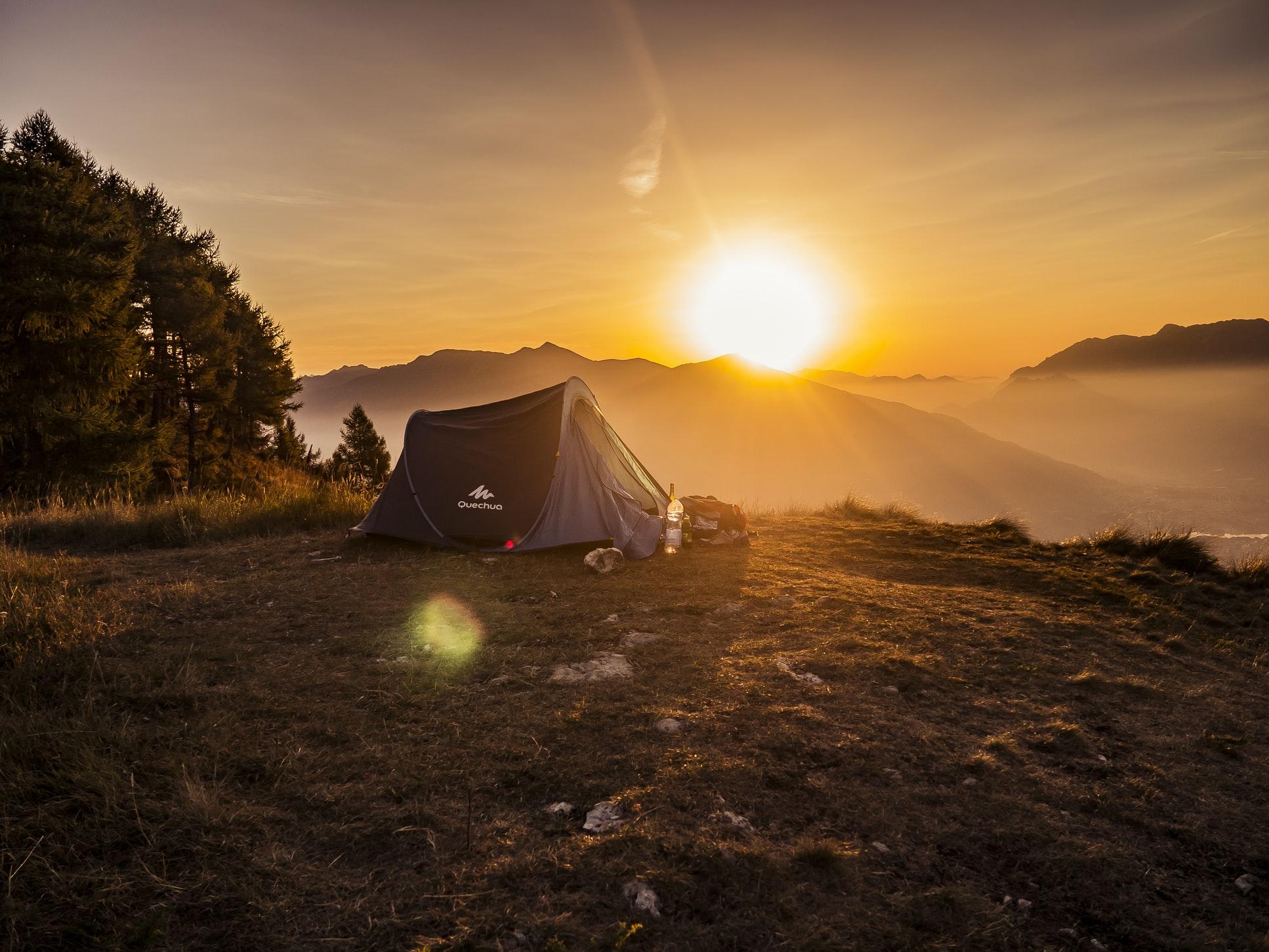 Sometimes it only takes one image...
...to tell the story.
And the bigger the better
Some facts about my cats.
Of my cats are adorable.
100%
25%
Traveled by plane. Twice!
75%
Are females.
Let’s review some facts.
Elephants
Pandas
Pandas don’t hibernate.
Elephants can sense storms.
Kangaroos
Dogs
There are more kangaroos than humans in Australia.
Dogs can smell your feelings.
Cats
Koalas
Cats use their whiskers as feelers to determine if a space is too small to squeeze through.
Koalas are even more lazy than cats.
This is an editable world map.
Showcase places
You can use maps to show your offices or markets. Or as charts, highlighting the countries and adding your data.
100% Editable
You can double click on the desired country and change fill color.
And this is a timeline or process
TUE
THU
FRI
MON
WED
Lorem ipsum dolor sit amet, consectetuer adipiscing elit.
Lorem ipsum dolor sit amet, consectetuer adipiscing elit.
Lorem ipsum dolor sit amet, consectetuer adipiscing elit.
Lorem ipsum dolor sit amet, consectetuer adipiscing elit.
Lorem ipsum dolor sit amet, consectetuer adipiscing elit.
Presenting a website?
If you are presenting a website, an internet product or an app, you can place a screenshot of it here.
Presenting a website?
If you are presenting a website, an internet product or an app, you can place a screenshot of it here.
Presenting an app?
If you are presenting a website, an internet product or an app, you can place a screenshot of it here.
Presenting an app?
If you are presenting a website, an internet product or an app, you can place a screenshot of it here.
Thank you!
Do you have any questions?
hello@mail.com
555-111-222
mydomain.com
Credits.
Presentation Template: SlidesMania
Images: Unsplash
Fonts used in this presentation: Andika and Abril Fatface
Editable Icons